Our Analysis
How Common Core Curriculum 
Has Changed GT Mathematics
By Atholton Elementary Students:

Xan, Tori, Brendan & Jensen
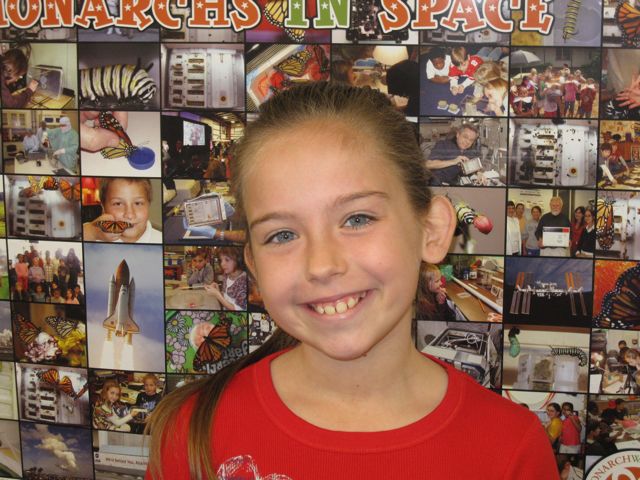 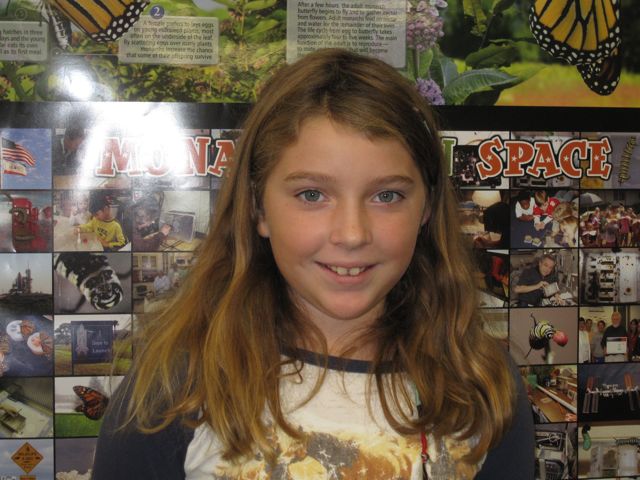 Xan
Tori
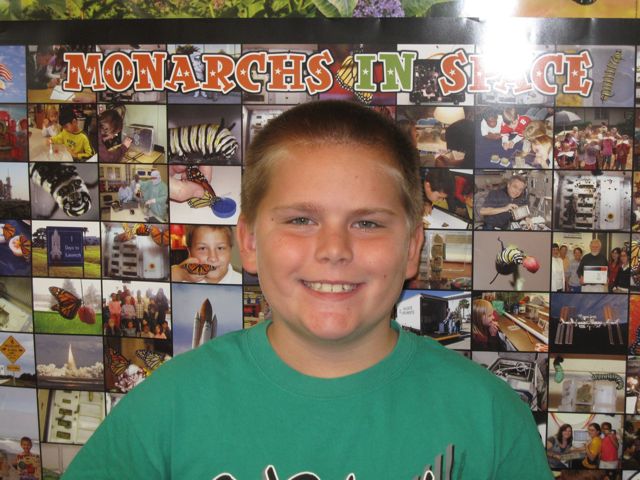 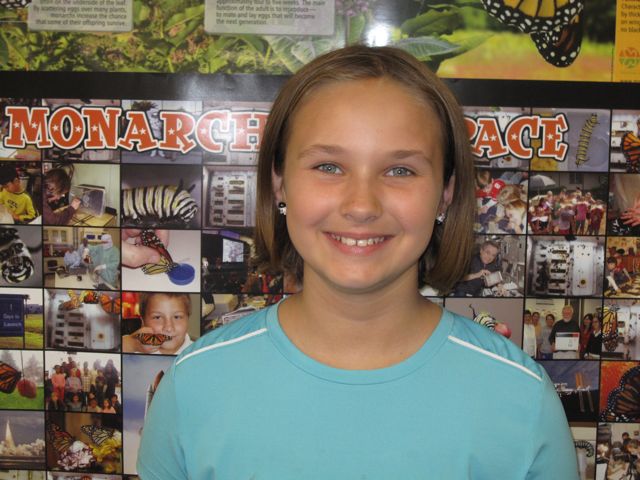 Brendan
Jensen
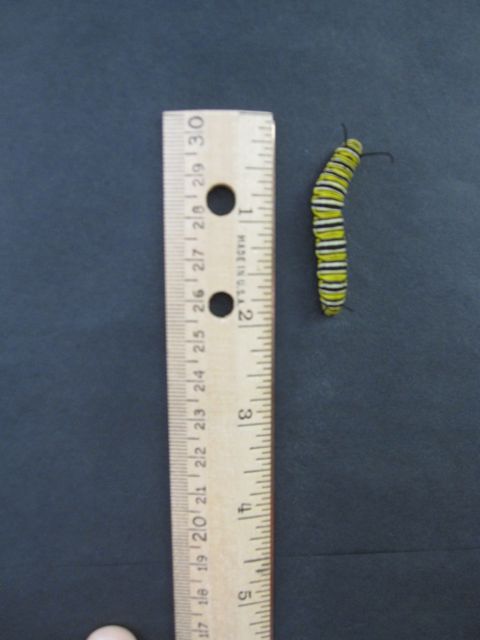 Monty is 2 inches long and ready to 
form her chrysalis
“Common Core makes math more fun.”
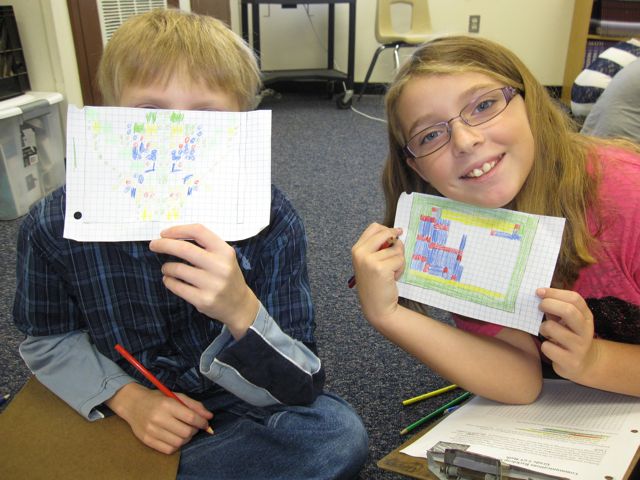 “Now we start with the big idea,
and we discover the math within it.”
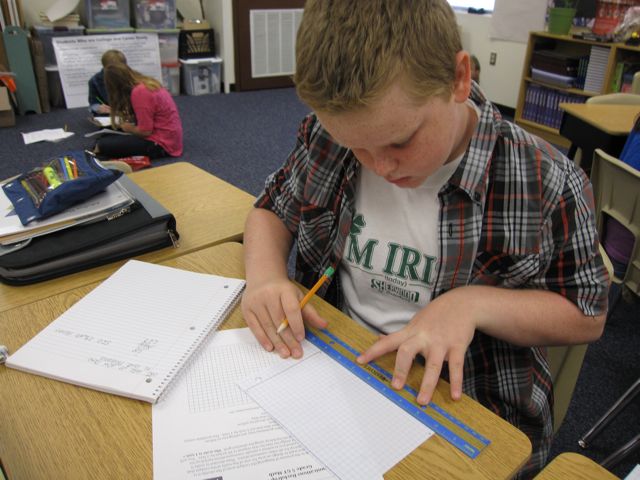 “…students work together and learn to be cooperative as well as independent.  It’s more engaging, and we are learning helpful strategies for working through problems in the future.
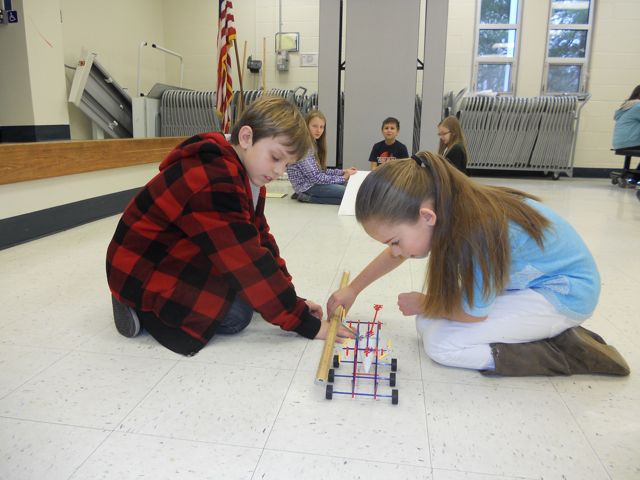 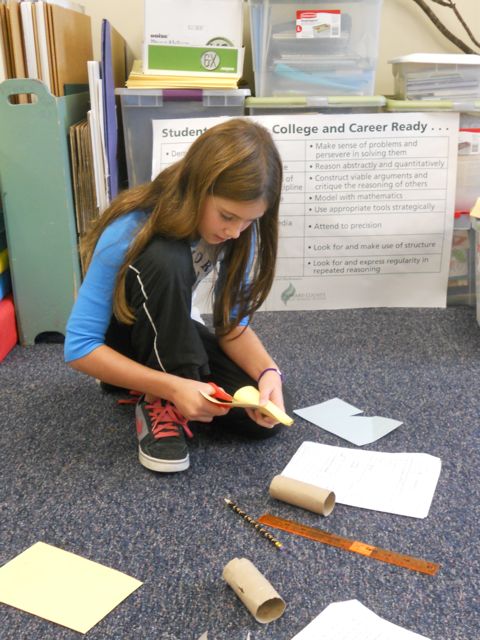 “…on a task, you are using your abilities and what you know and applying them to a certain situation, so you really have to know the math.”
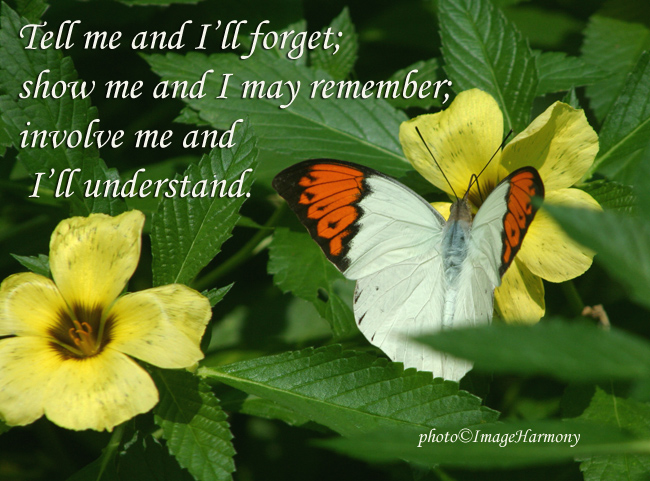 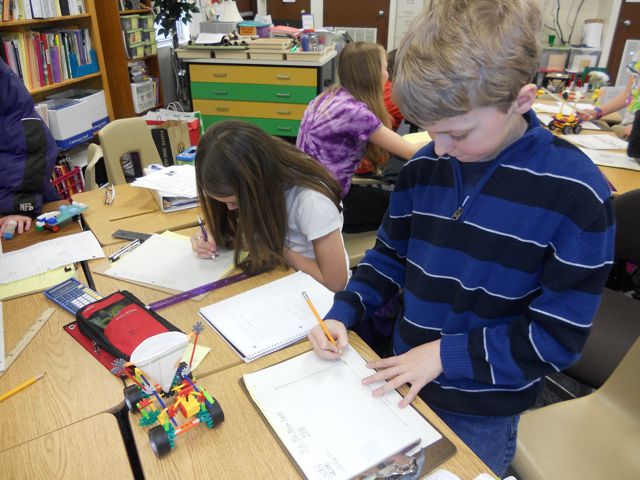 “One big task leads to multiple concepts – it all flows.  We are now learning the application of knowledge…”
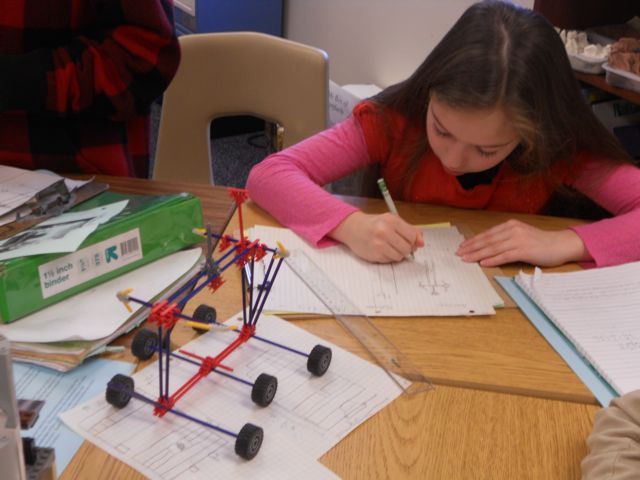 “…there are multiple answers that you can get by going about the problem using different strategies.”
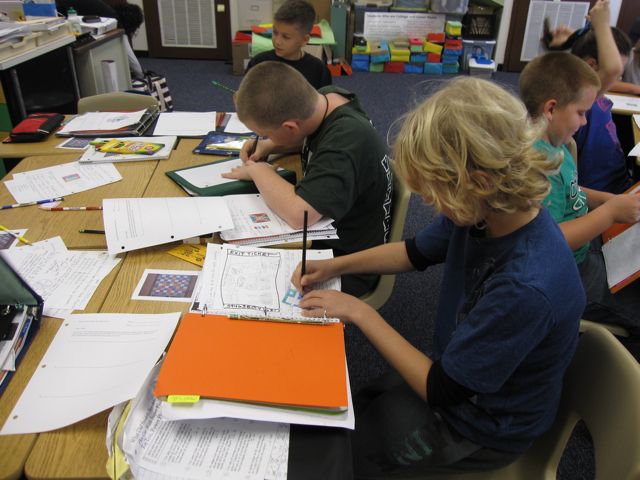 “Sometimes we make the problems, and we create them so they are challenging for our own level and intellect.”
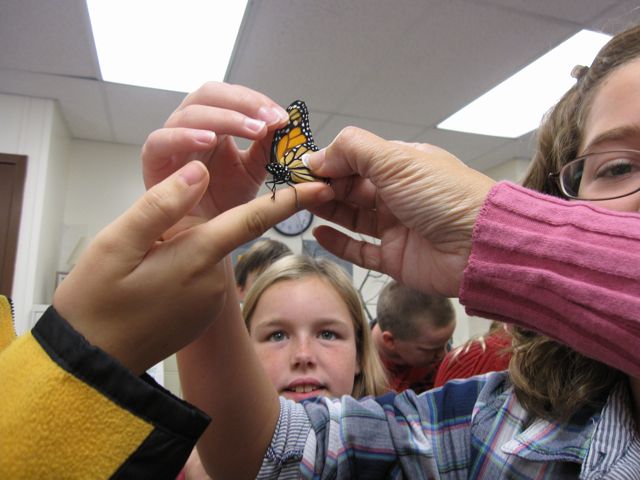 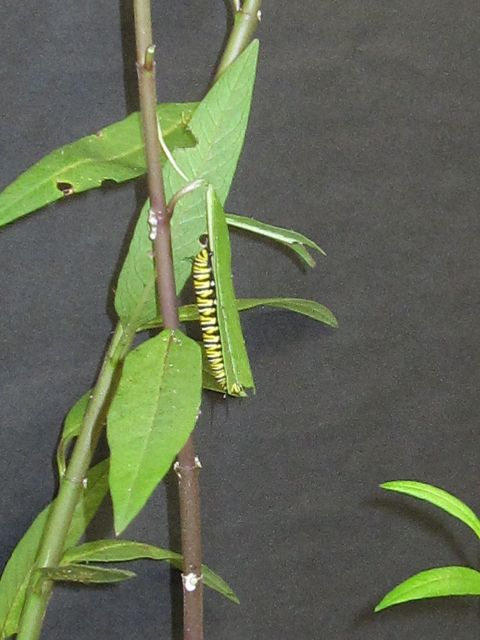 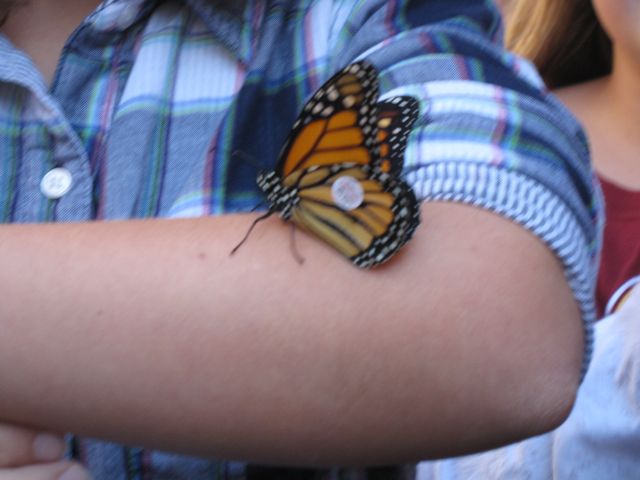 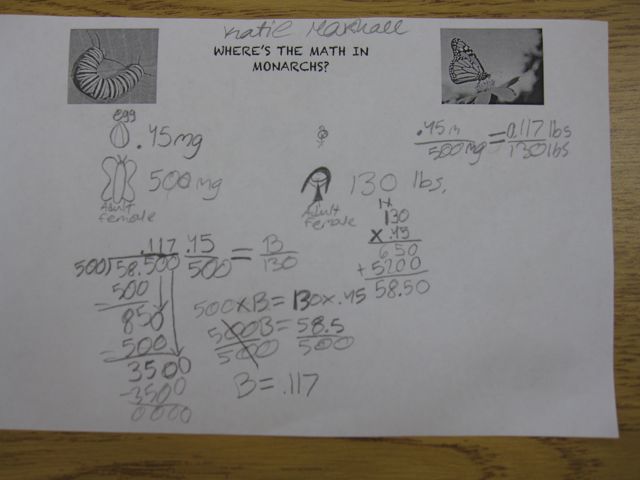 “We incorporated math into the process of raising 
the butter-
flies.”
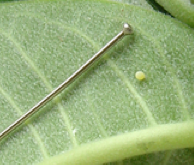 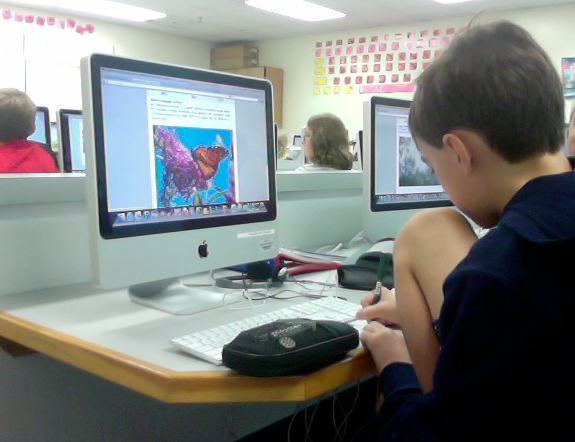 “We tracked the Monarchs’ pattern in flying after tagging and releasing our own Monarchs.”
“We decided we would each create a glyph composed of activities we like to do.”
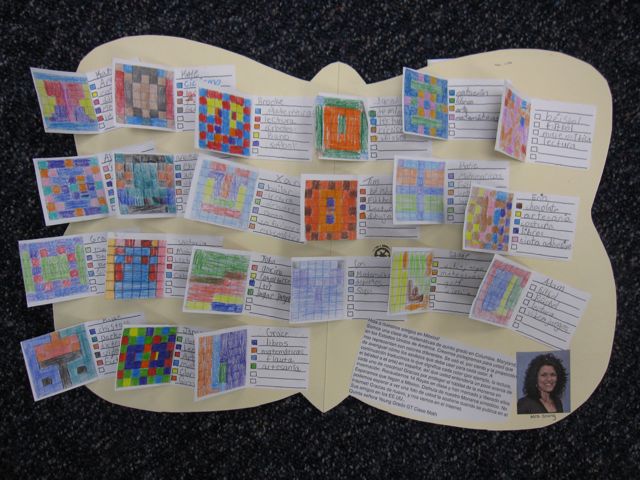 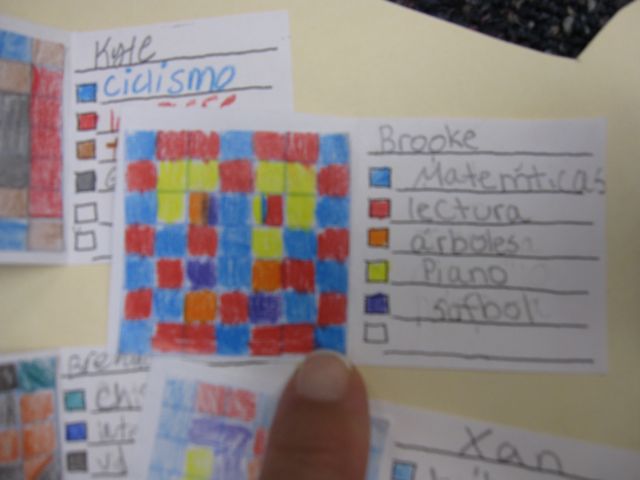 “We recorded the Spanish translations on the key, because we wanted the school children in Mexico to 
learn about who we are.”
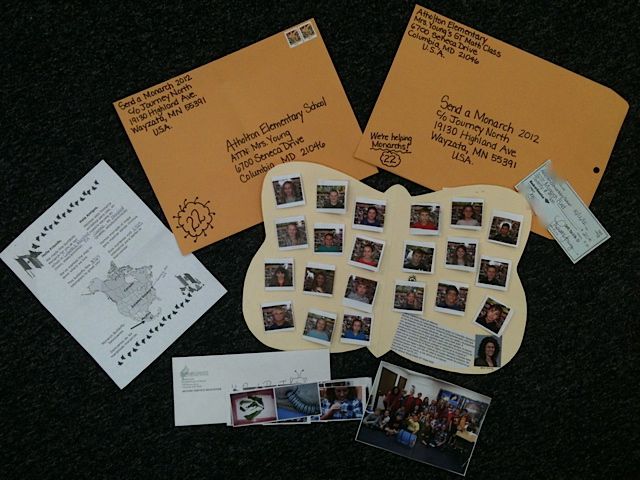 “…we wanted to help in some way.”
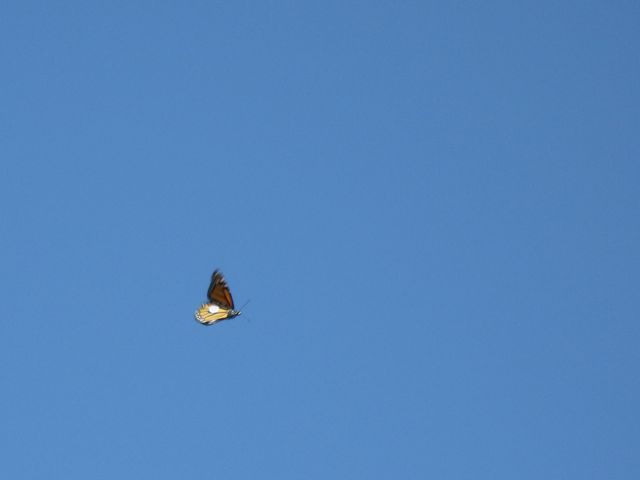 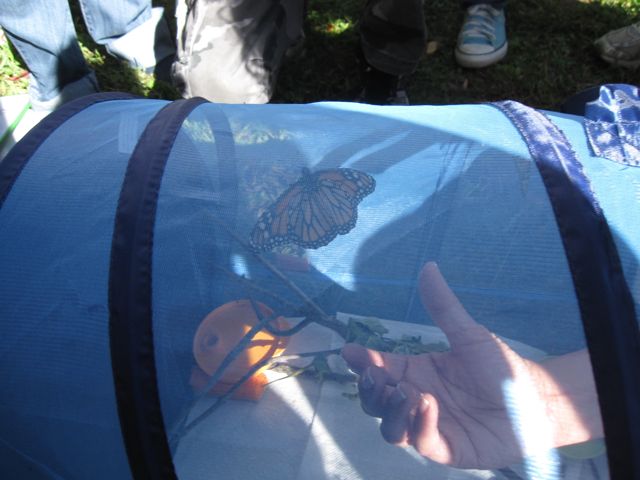 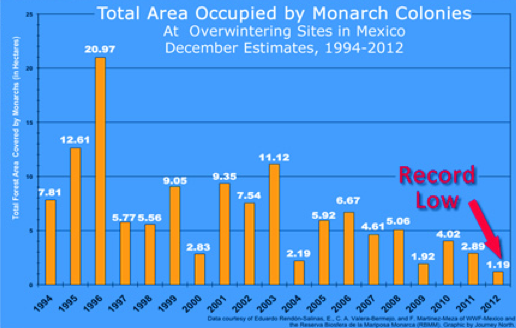 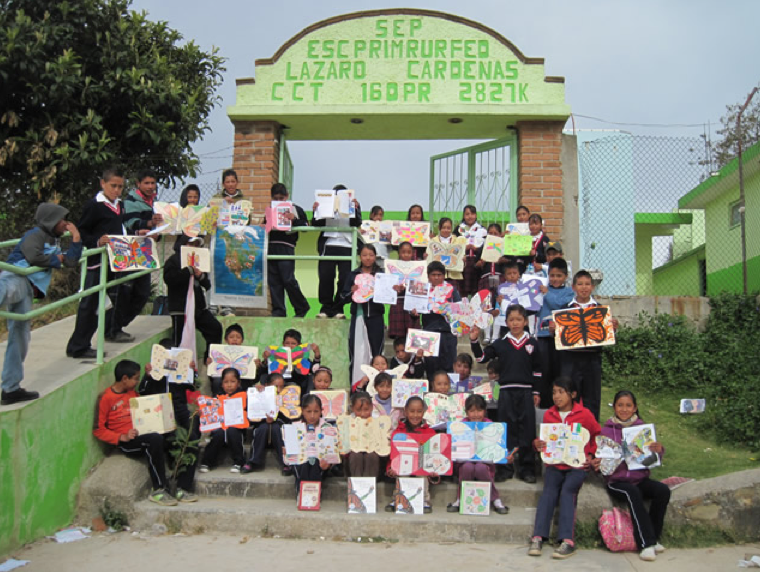 Our Symbolic
Monarch!
“…using integers on a coordinate plane to plan a bedroom layout…”
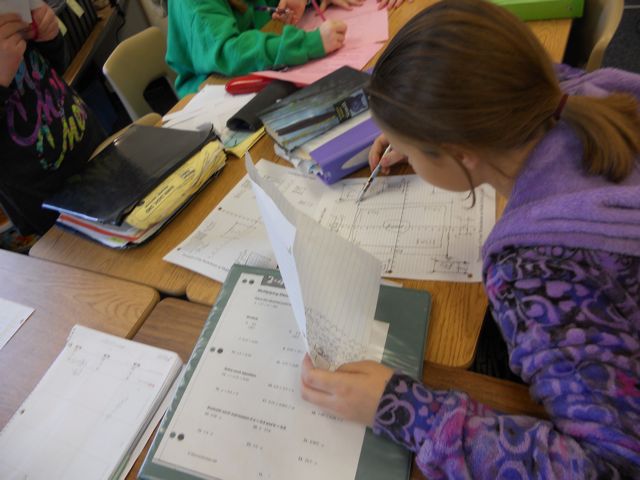 “…we used integers to keep track of expenses and earnings based on a budget…”
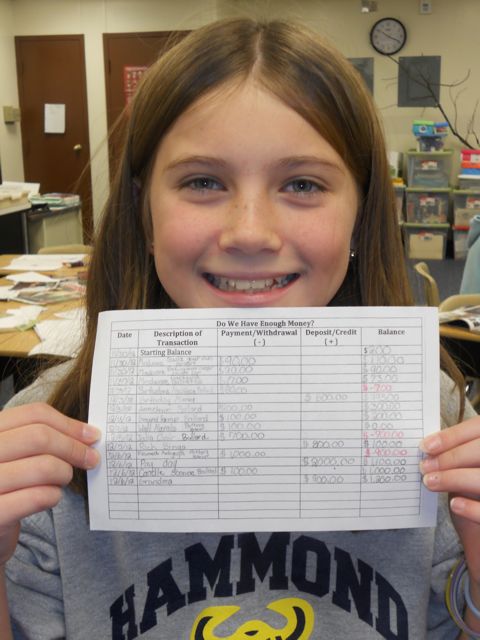 “…choosing our own items and keeping an accurate budget.”
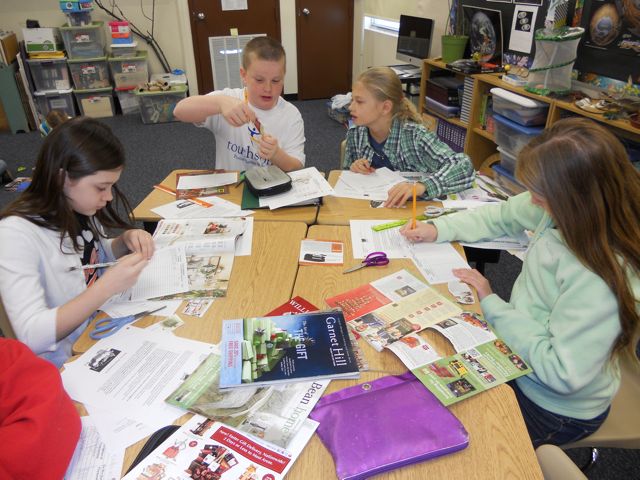 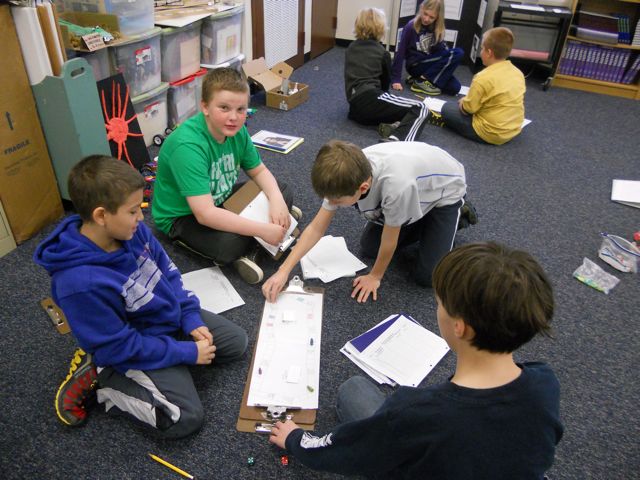 “We created our own board games based upon positive and negative numbers.”
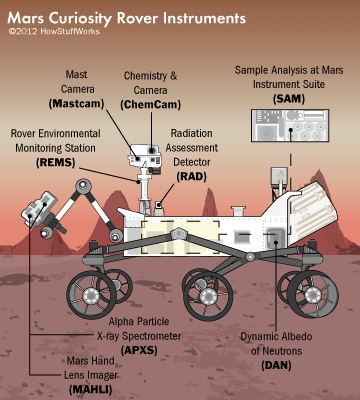 “We learned about something important in science and history and, once again, connected that with math skills and concepts.”
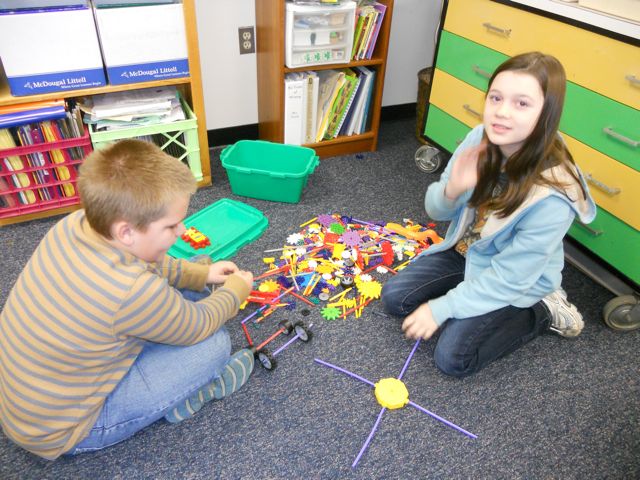 …we used some engineering skills to build our own miniature rovers using Legos and K’Nex.”
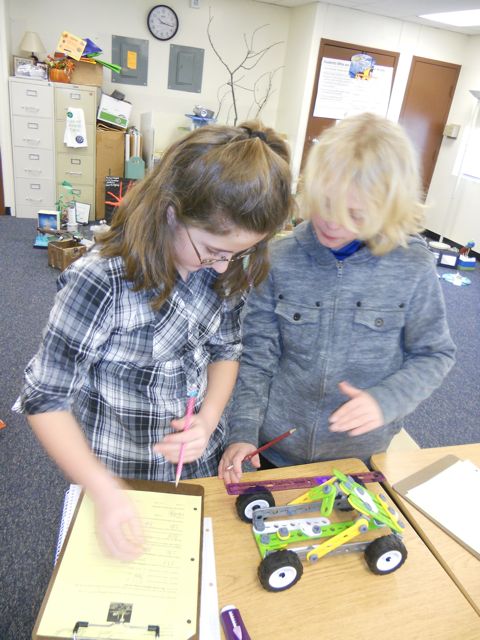 “We measured, we converted between decimals and fractions, and we computed using fractions and mixed numbers.”
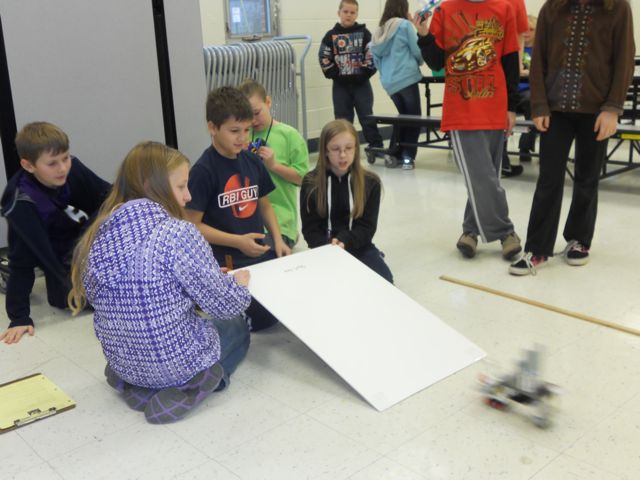 “We did this by measuring the distances our rovers traveled when rolled down a ramp.”
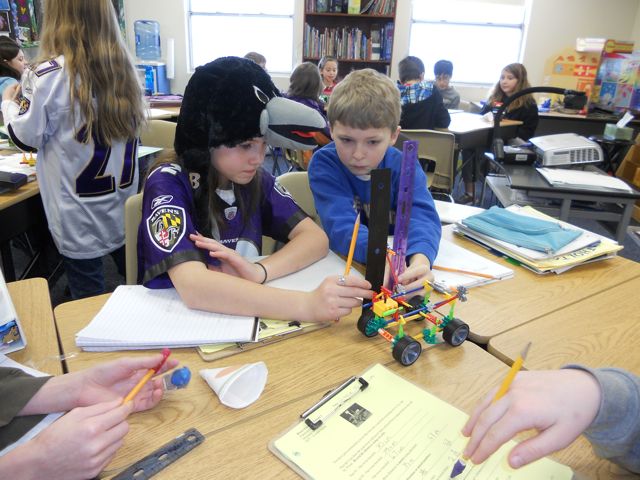 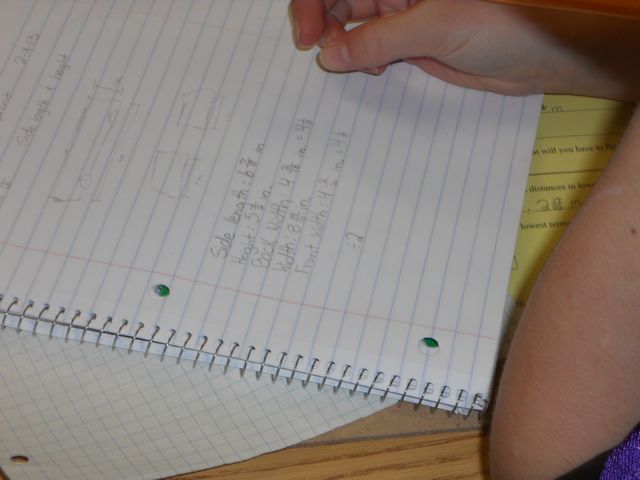 “We had to measure and convert to find dimensions to construct a rover crate.”
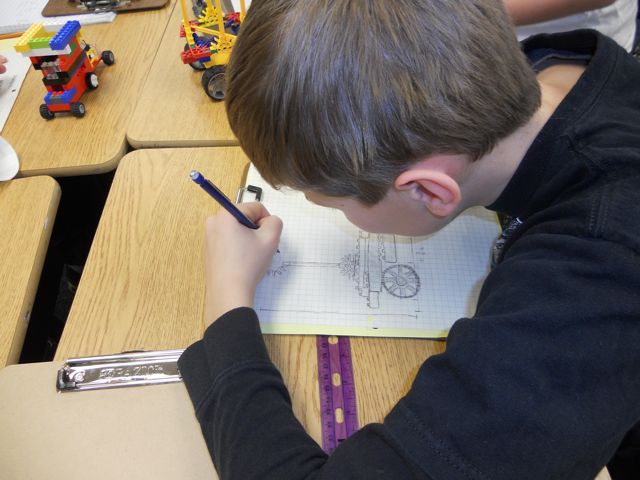 “We also made scale drawings for rover blueprints.”
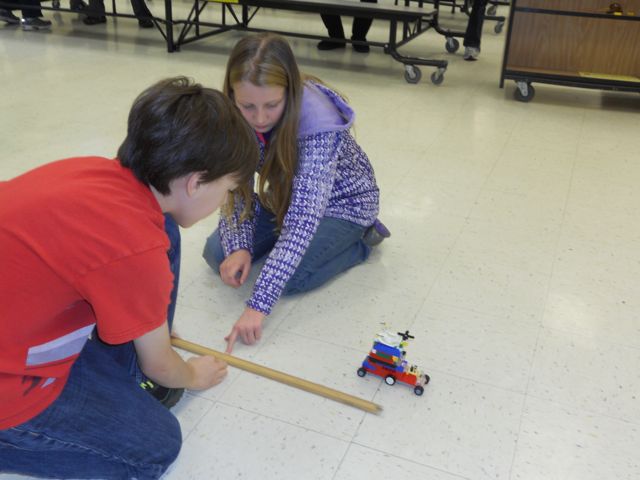 …hands-on way of learning math.”
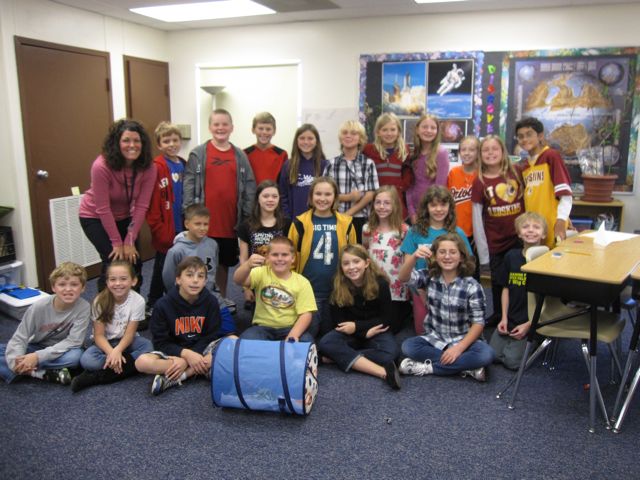 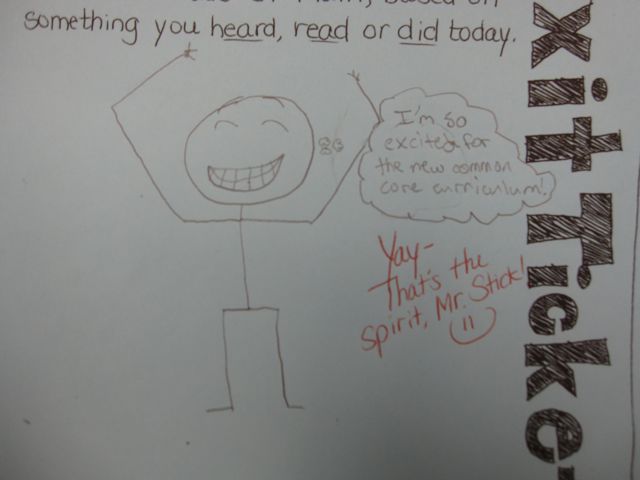